Scour Analysis on the west fork of the Duchesne River
By: Tanner Sweat
November 20, 2018
CEE 6440
Overview
Background

Design Project

Height Above Nearest Drainage (HAND)

Rating Curve
background
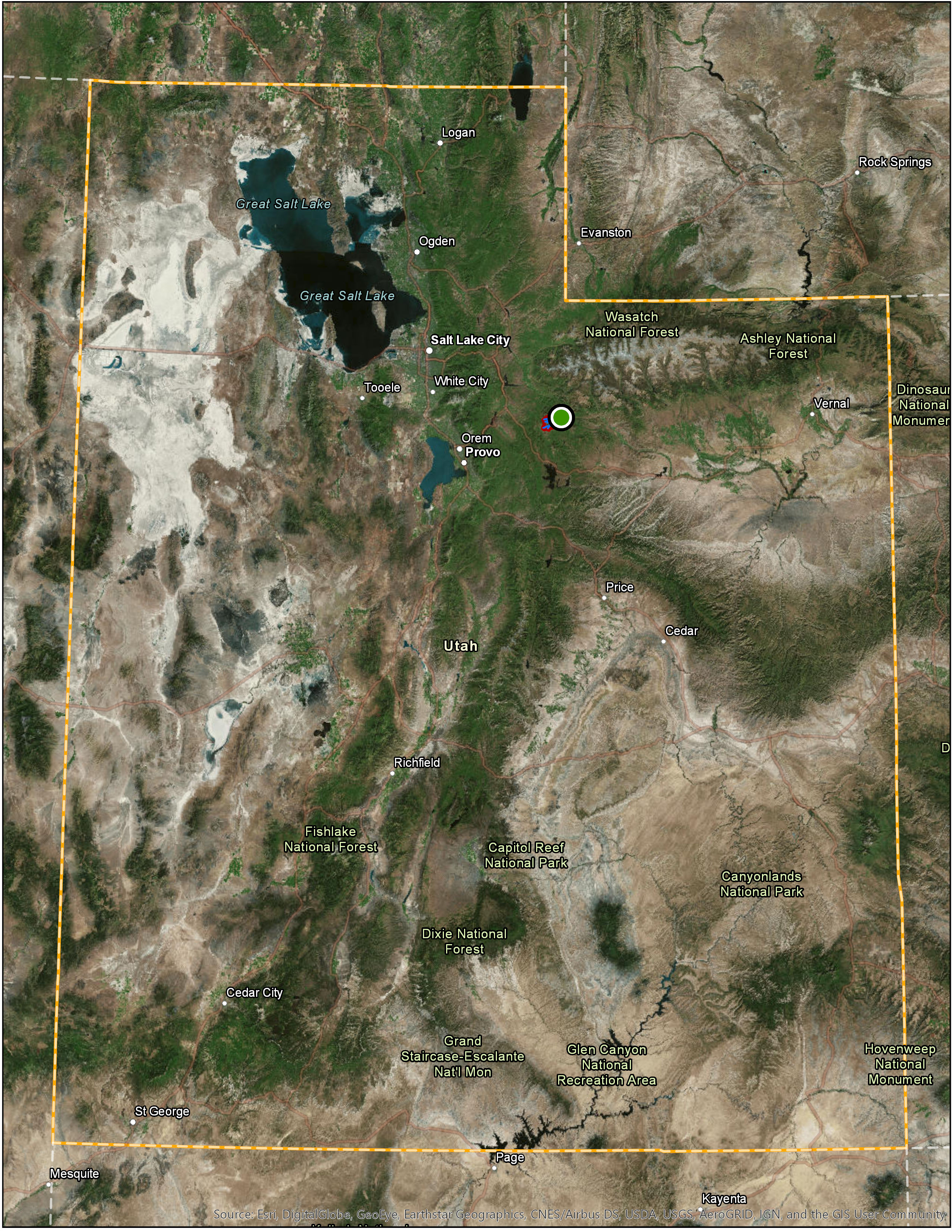 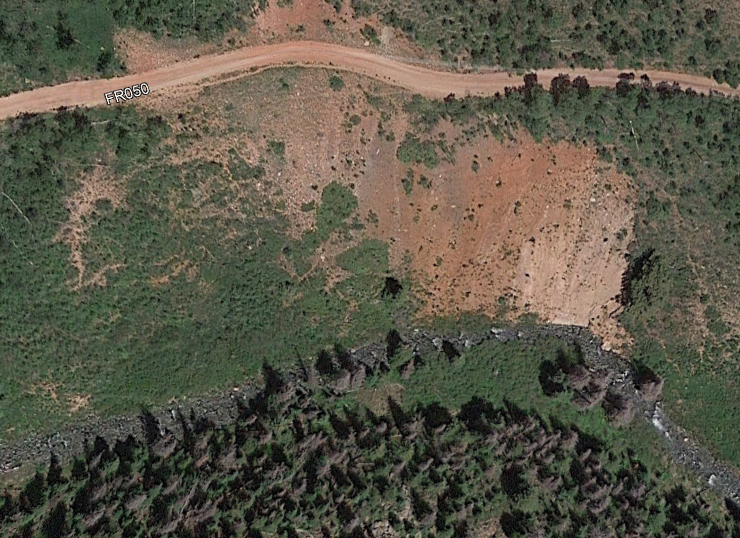 Background
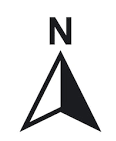 Bank Erosion below the Dugway
Bank Erosion
Dugway
West Fork of Duchesne River
Design project
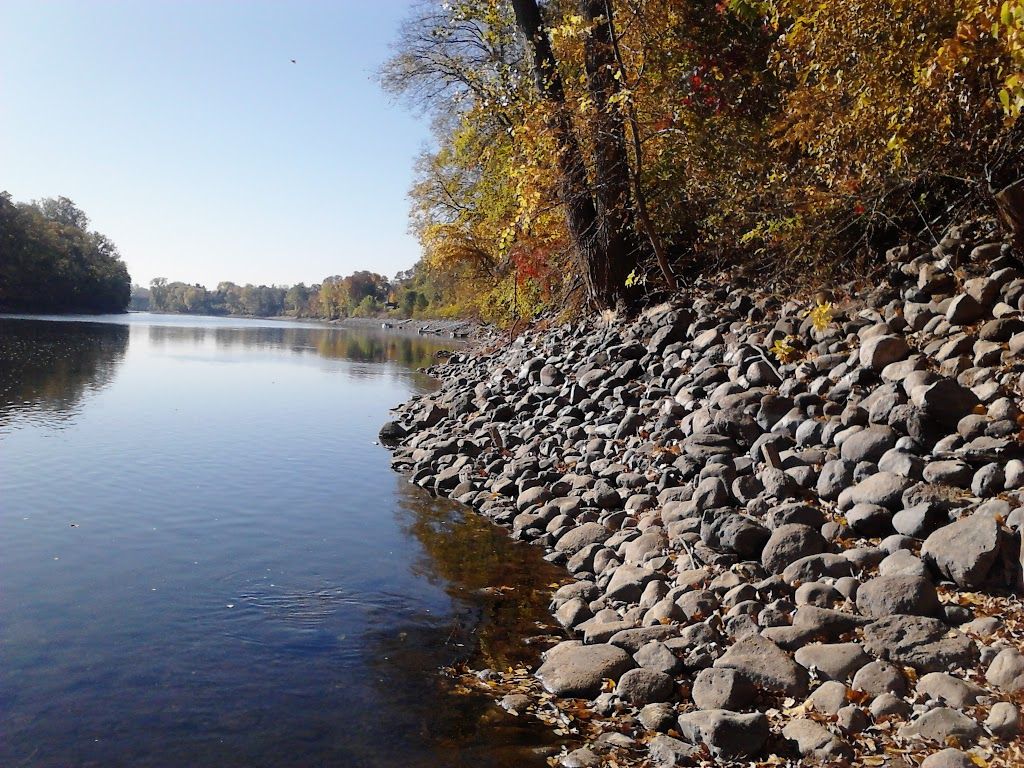 Design Riprap to Armor Stream Bank

Riprap Design Variables

Velocity

Depth

Flow

HAND Analysis
http://www.boulder-walls.com/?page_id=69
Design Flow
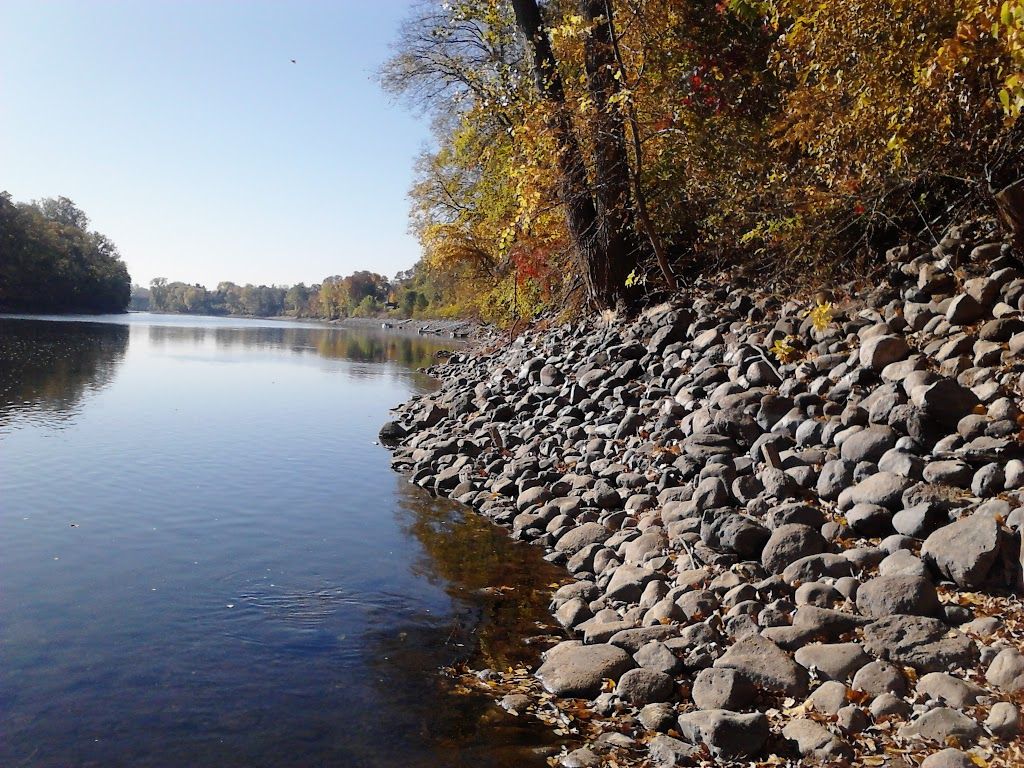 Needed a Design Flow

Stream Stats
5 years of flow data
Q = 165.6 cfs

25 Year Flood
Q = 518 cfs
http://www.boulder-walls.com/?page_id=69
Hand Analysis
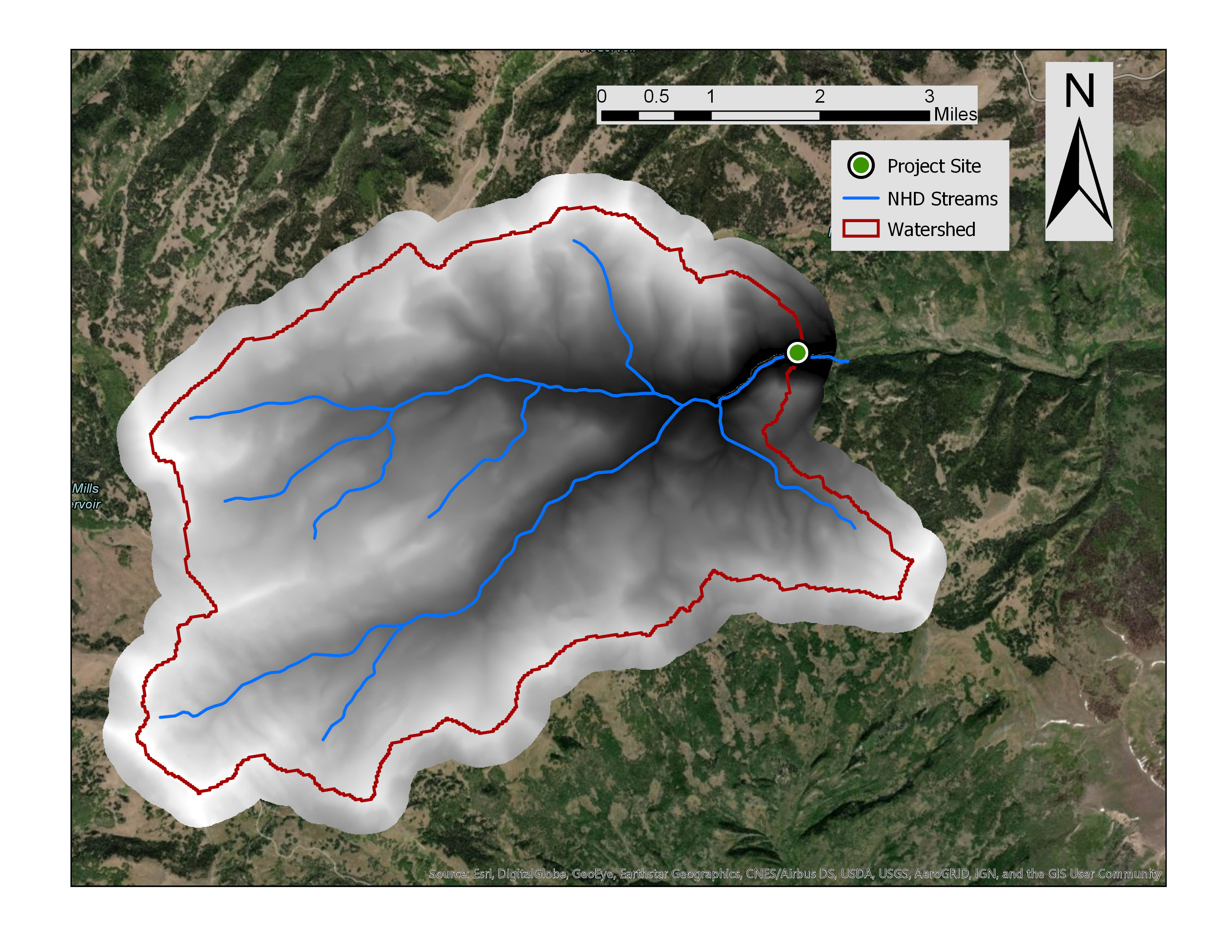 Used NHD Streams and DEM to perform Hand Analysis
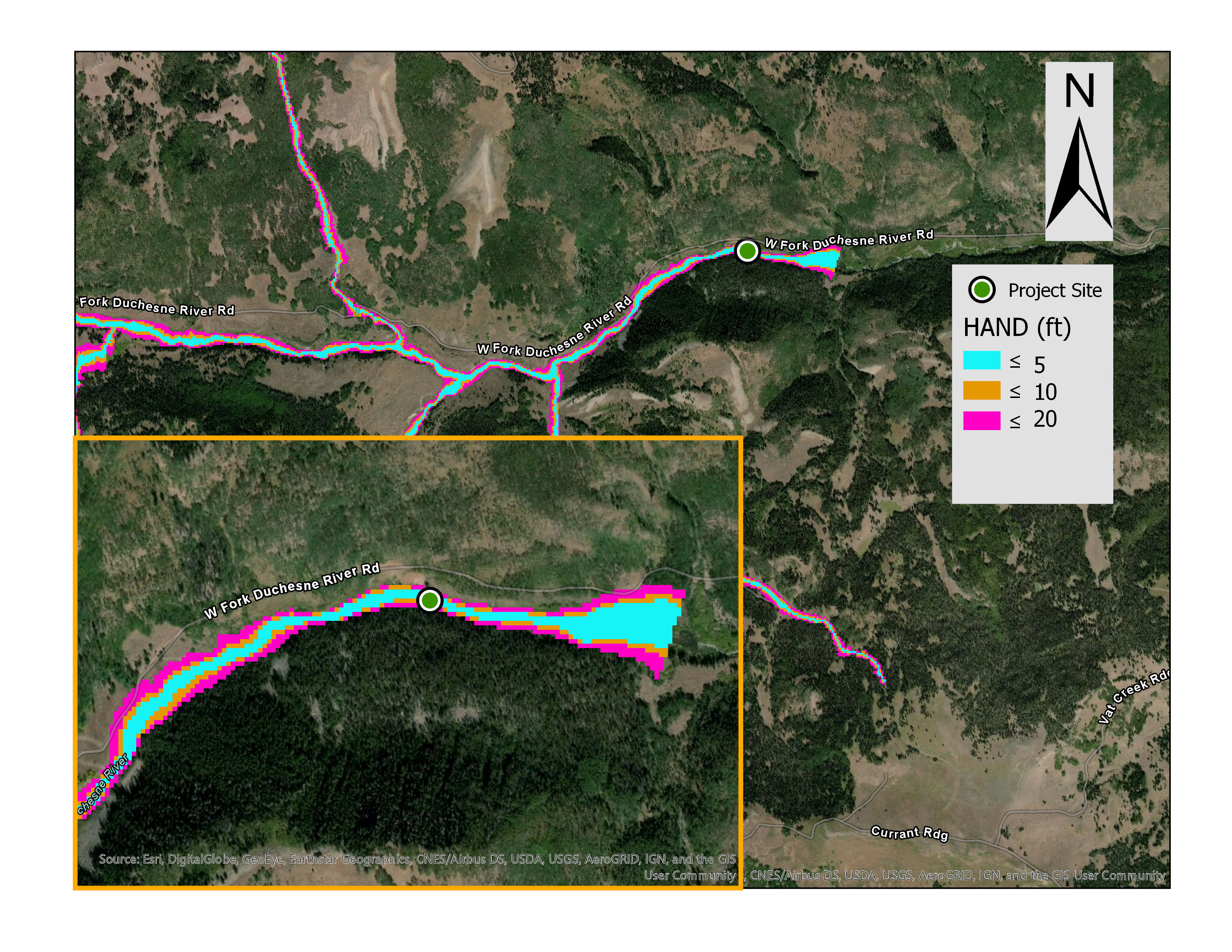 Rating curve
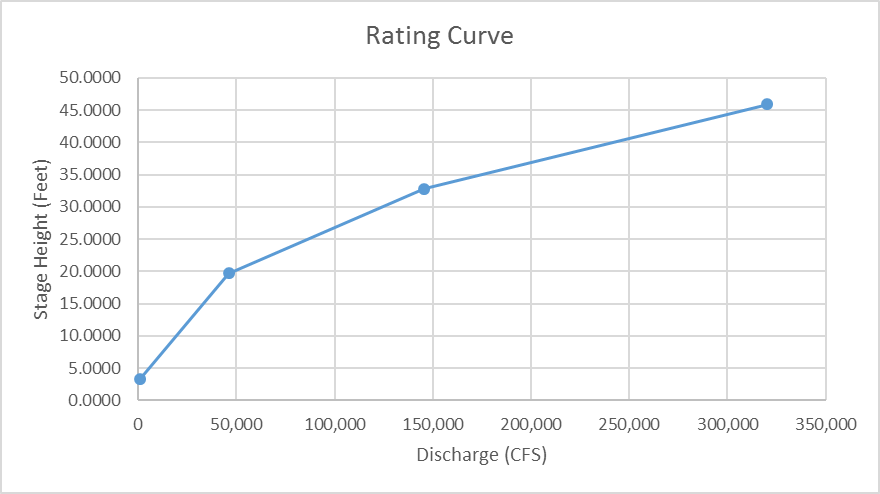 Rating curve
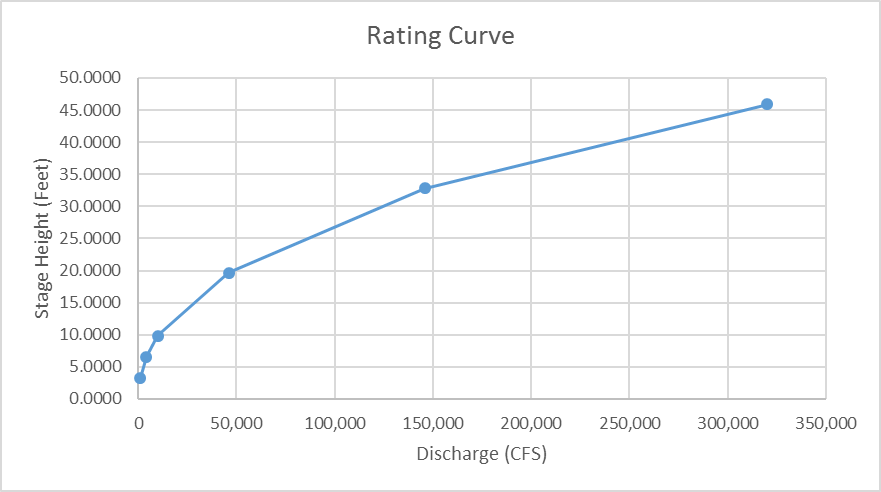 Summary
USED DEM and NHD Streams Data to perform HAND Analysis

Determined Design Flows
Highest Recorded Q = 165.65 cfs
25 Year Flood Q = 518 cfs

Developed Rating Curve for Stream Reach 

Use Hydraulic Properties of Stream Reach to Design Riprap
Questions?